Nemokamų mediacijos paslaugų 2020 m.kovo mėn. grafikas
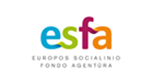 P. – K. 16.00 - 18.00 val.
 Kovo 6, 13, 27 - 14.00 - 18.00 val.
Kovo 19, 20, 23 – nedarbo dienos
    Registracija:
Tel.: 865771655;                                                                                                                                                   Projekto partneriai:
El. p.: bsnvisaginas@gmail.com;                                                                                       
Paslaugą teikia - Visagino šeimos krizių centras, Statybininkų g.7, Visaginas.
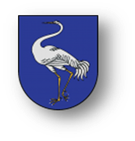 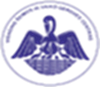 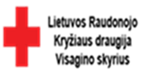 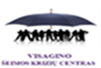